Учебная презентация для урока по теме: «Считаем налоги семьи»
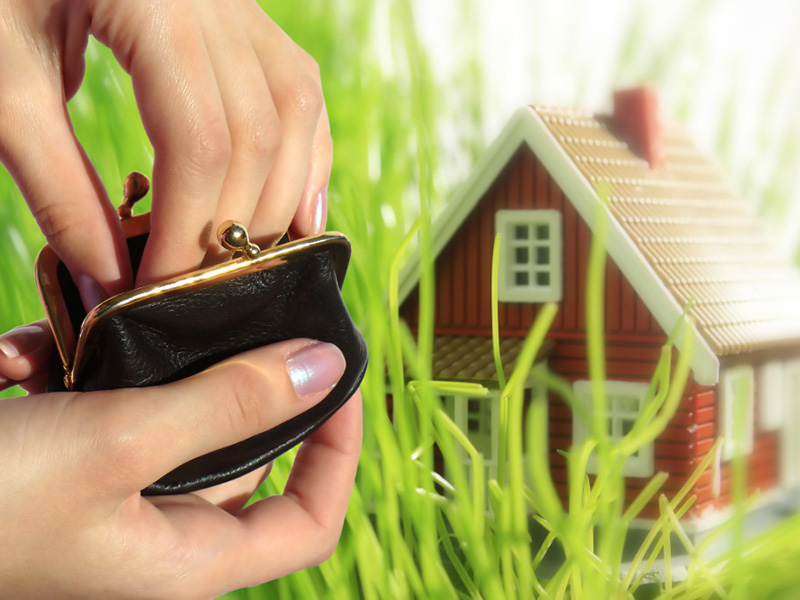 Налоги, которые платят физические лица
1) налог на доходы физических лиц (НДФЛ), который ещё называют подоходным налогом;

2) транспортный налог; 

3) земельный налог; 

4) налог на имущество физических лиц.
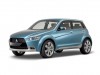 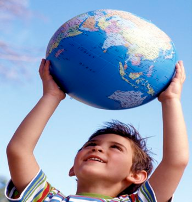 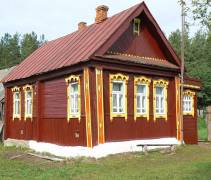 Доходы, не подлежащие налогообложению
государственные пособия 
пенсии 
стипендии
вознаграждения донорам за сданную кровь 
материальная помощь, оказываемая: налогоплательщикам в связи со стихийным бедствием или другим чрезвычайным обстоятельством 
компенсационные выплаты (суточные в пределах норм и иные подобные)
Налог на доходы физических лиц (НДФЛ) Ставки
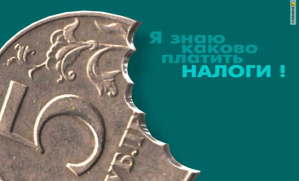 Исчисление налога
Сумма НДФЛ   =  
Налоговая база  x  Налоговая ставка
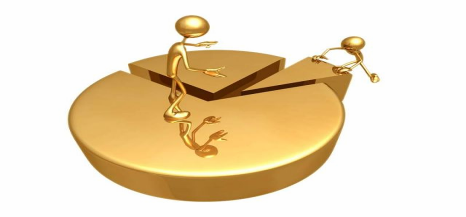 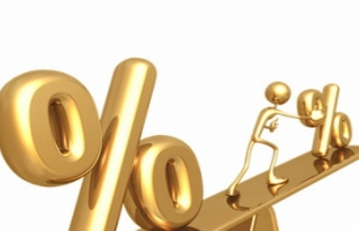 Транспортный налог:
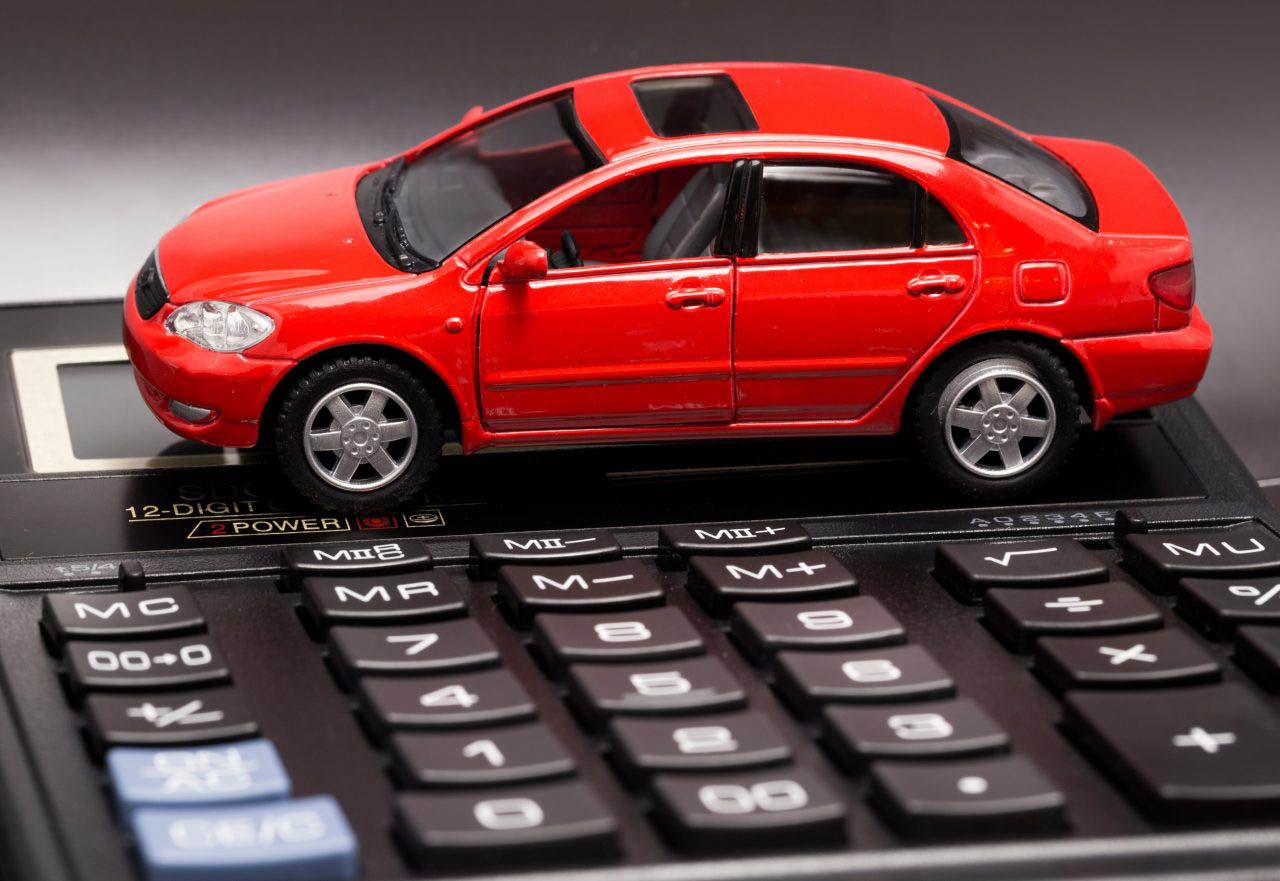 Транспортный налог. Льготы
Герои Советского Союза, Герои Российской Федерации и т.д.
чернобыльцы;
участники Великой Отечественной войны;
инвалиды всех категорий;
ветераны боевых действий.
По транспортному налогу от уплаты освобождается один из родителей (законных представителей) в семье, признанной многодетной в соответствии с законодательством Тамбовской области, в части легковых автомобилей с мощностью двигателя до 150 лошадиных сил включительно или мотоциклов.
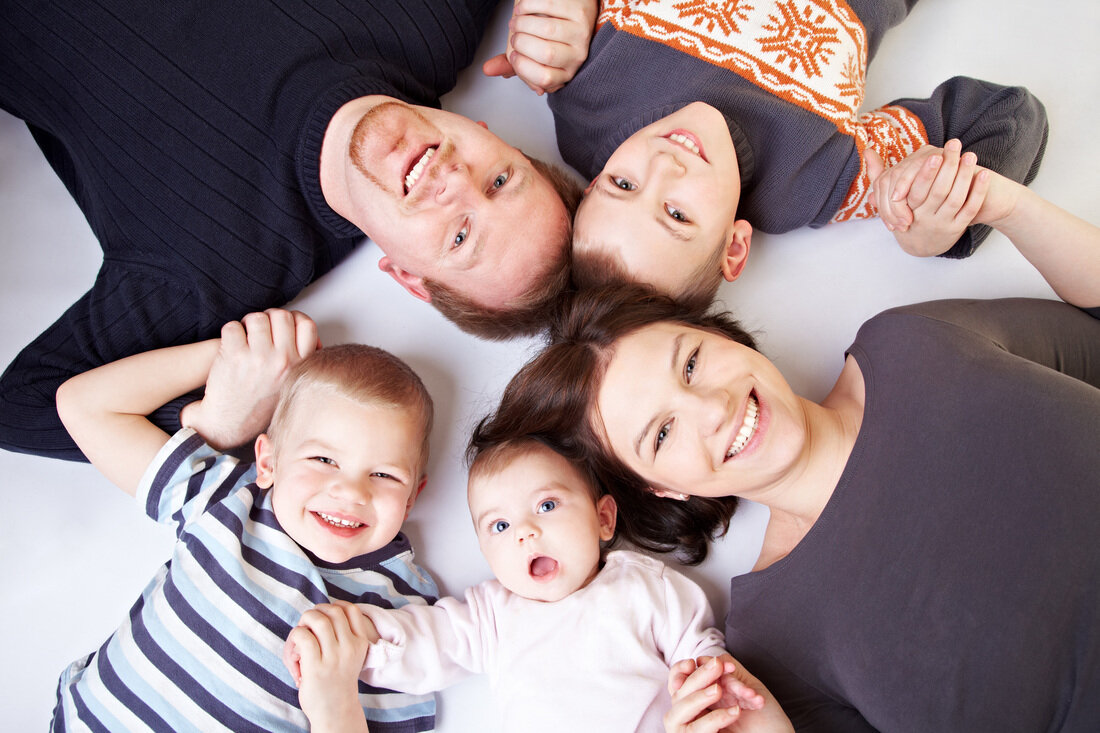 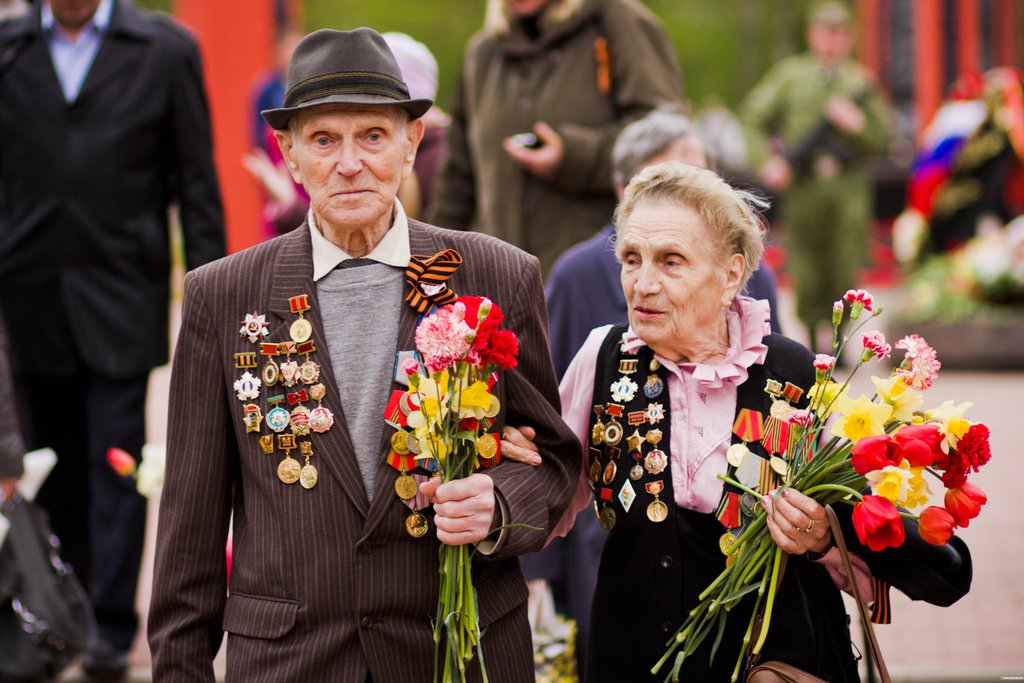 Земельный налог
Налоговые ставки устанавливаются в зависимости от категории земель
Формула расчёта земельного налога
Сн = KС x Нст. (1)
где Сн — сумма налога; 
КС — кадастровая стоимость налогооблагаемого земельного участка; 
Нст. — налоговая ставка, действующая на данной территории в отношении категории земли, к которой принадлежит ЗУ.
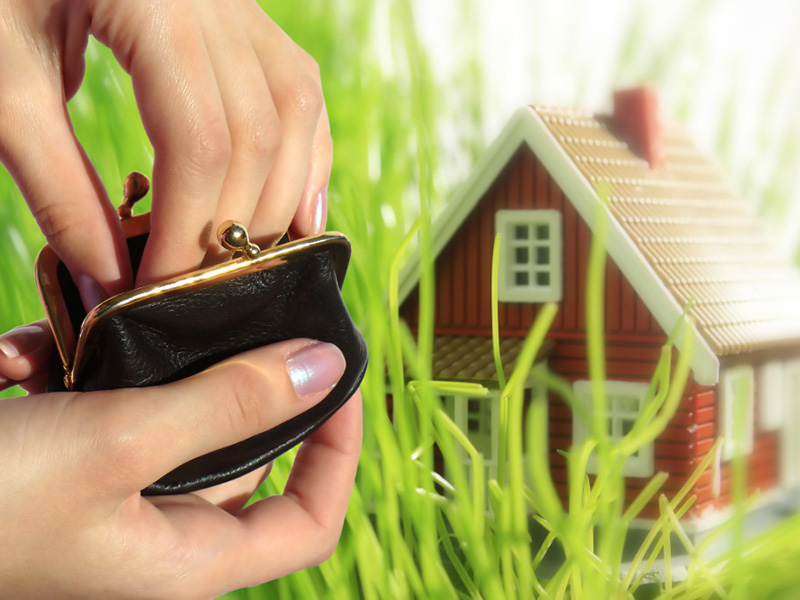 Земельный налогЛьготы
Уменьшение налоговой базы - кадастровой стоимости на 10 000 рублей на одного налогоплательщика для:
инвалидов I и II группы инвалидности, 
инвалидов с детства,
ветеранов и инвалидов Великой Отечественной войны 
и др. категорий
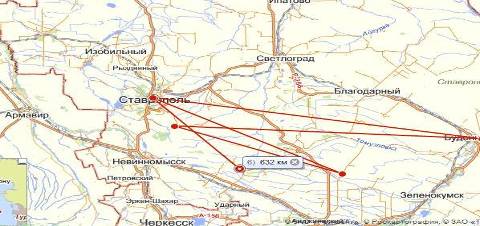 Налог на имущество физических лицОбъекты налогообложения
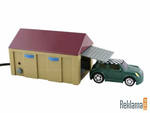 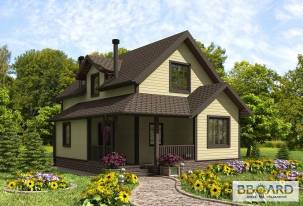 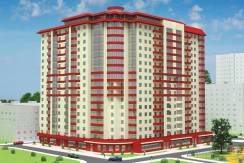 жилые дома, 
квартиры, 
дачи, 
гаражи 
и другие строения, 
помещения 
и сооружения
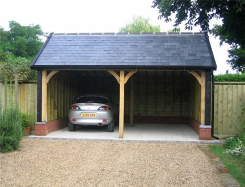 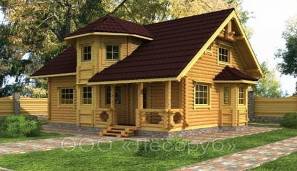 Налог на имущество физических лиц. Ставки
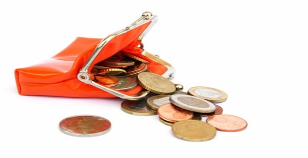 Ставки налога устанавливаются в следующих пределах:
если стоимость имущества:
до 300 тысяч рублей  -  до 0,1 %

свыше 300 тысяч рублей до 500 тысяч рублей  -  свыше 0,1%  до 0,3 %

- свыше 500 тысяч рублей  свыше 0,3% до 2%
Исчисление налога
При этом сумма налога рассчитывается по формуле: 
    Н = (Н1 - Н2) x К + Н2,
Н1 - сумма налога, исчисленная от кадастровой стоимости без учета поправочного коэффициента;
Н2 - сумма налога, исчисленная исходя из соответствующей инвентаризационной стоимости
объекта налогообложения;
К – поправочный коэффициент.
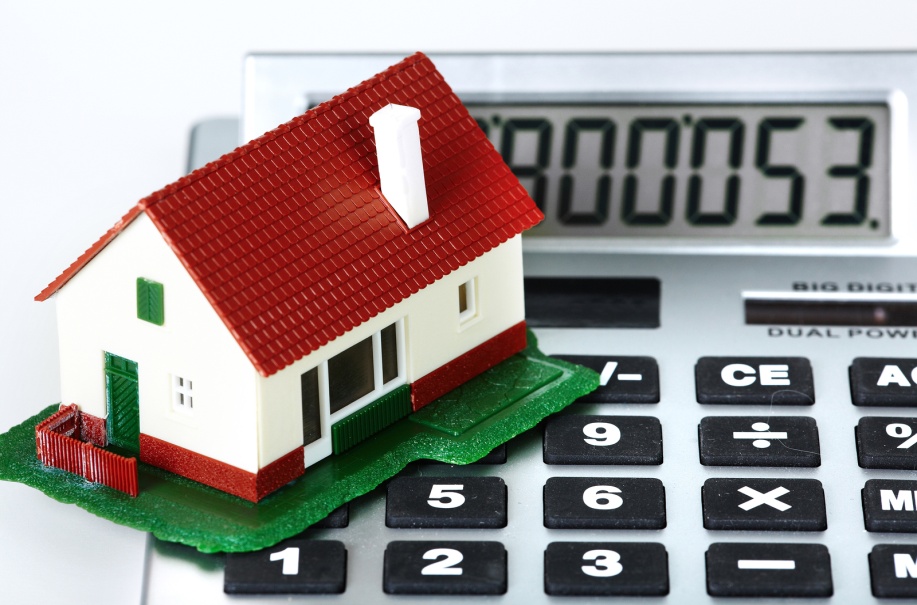 Налог на имущество физических лицЛьготы
От уплаты налога полностью освобождены:
пенсионеры;
инвалиды I и II групп, инвалиды с детства;
участники гражданской и Великой Отечественной войн.
Налог не уплачивается, если садовый или дачный домик имеет площадь до 50 квадратных метров и хозяйственные строения и сооружения общей площадью до 50 квадратных метров.
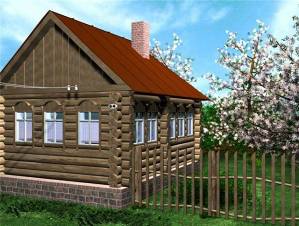 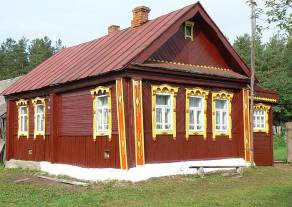